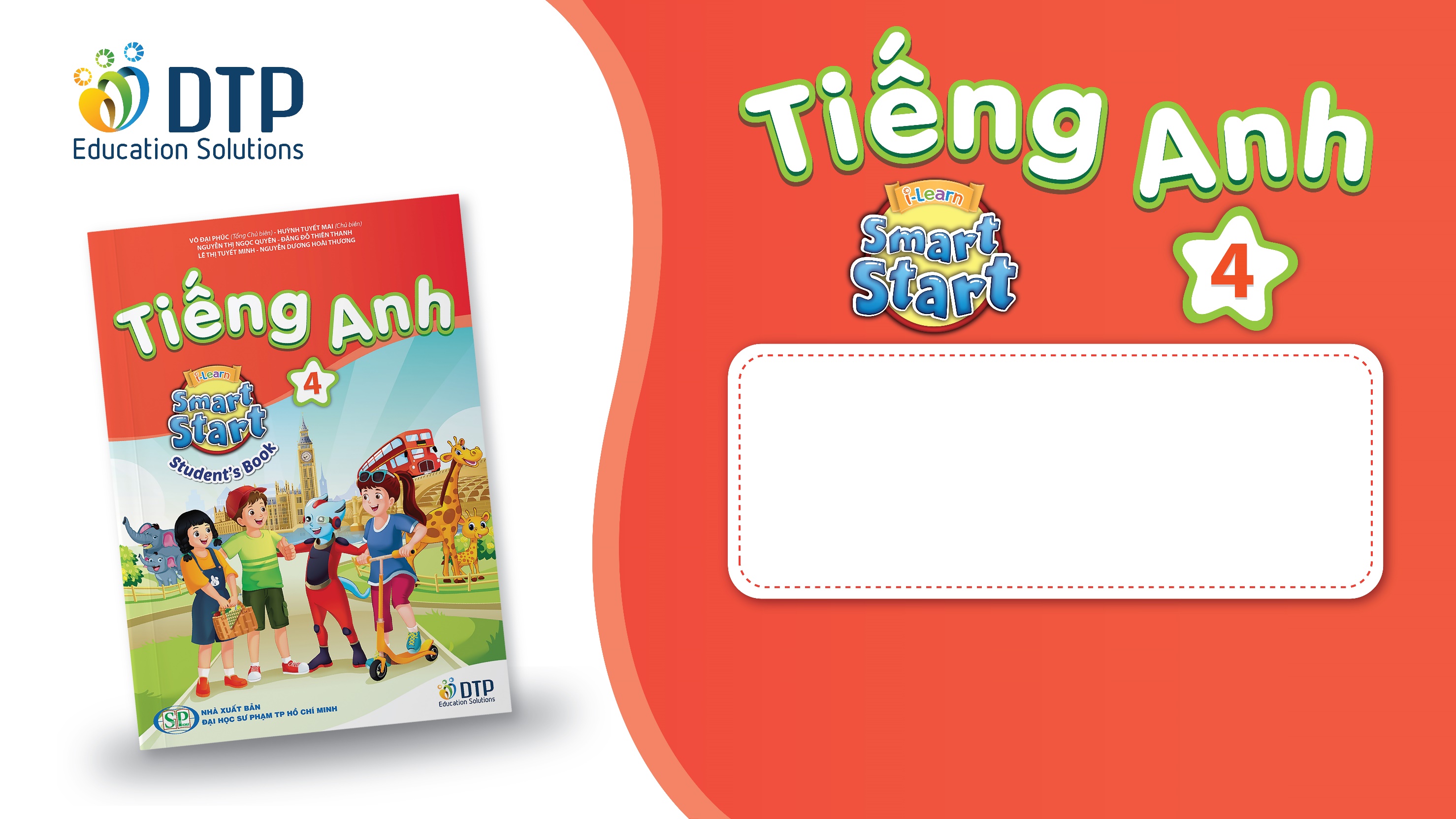 Unit 2
WHAT I CAN DO
REVIEW 1- PAGE 32
Lesson Outline
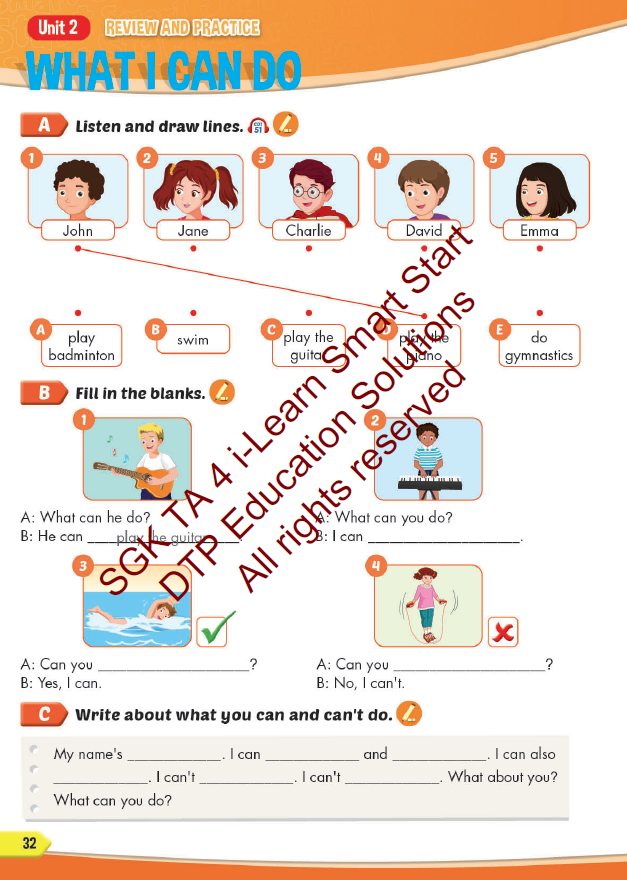 Warm-up
Reading
Listening
Consolidation
Wrap-up
Objectives
By the end of this lesson, students will be able to review unit 2.
Vocabulary: play badminton, play the guitar, swim, play the piano, do gymnastics
Structure: 
What can you do? 
I can swim.
Can you play the piano?
Yes, I can. / No, I can’t.
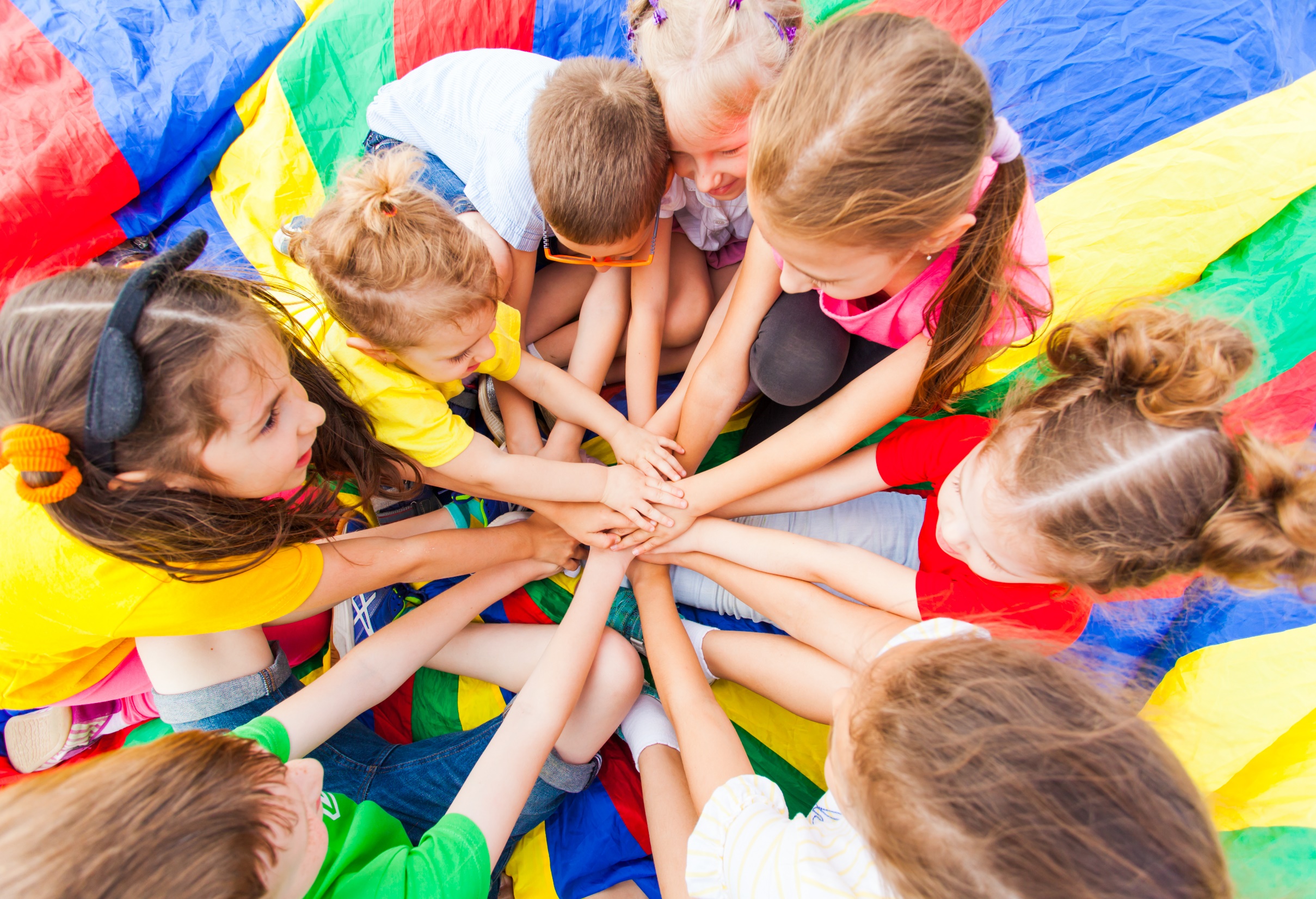 WARM UP
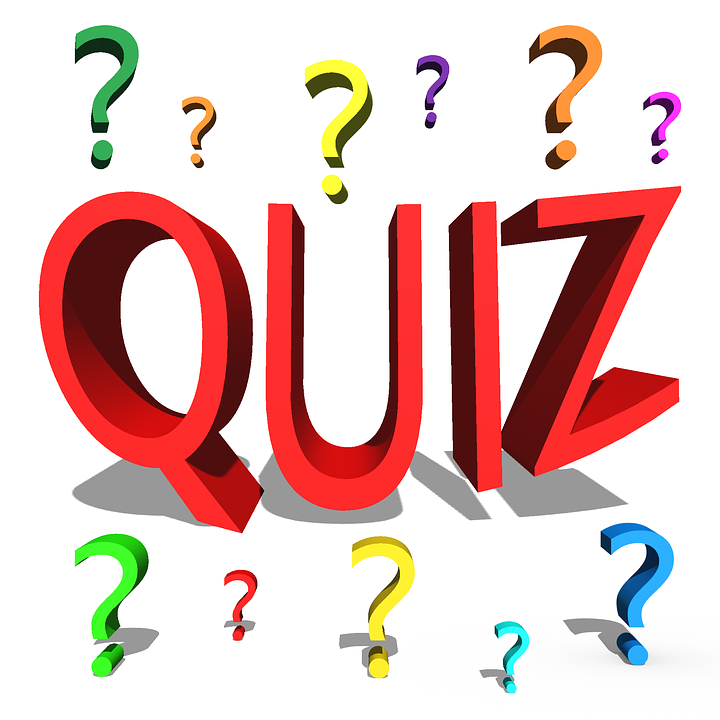 WORD
Click on the right word
Click on the right word
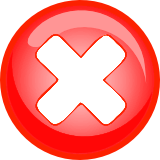 play the piano
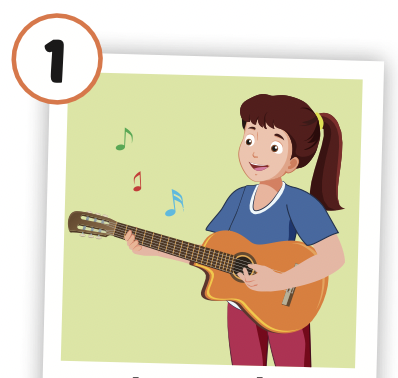 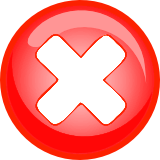 drive a car
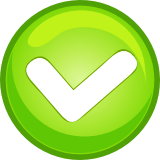 play the guitar
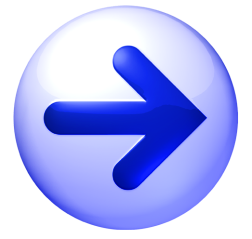 Click on the right word
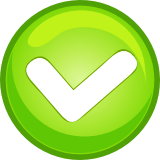 play the piano
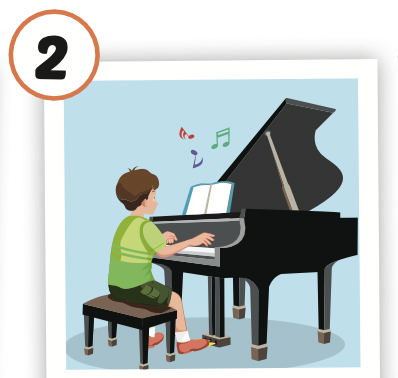 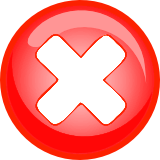 drive a car
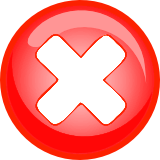 ride a bike
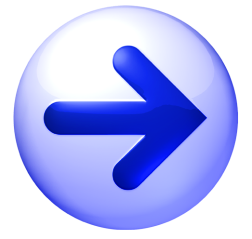 Click on the right word
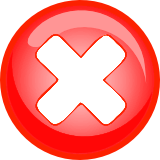 do gymnastics
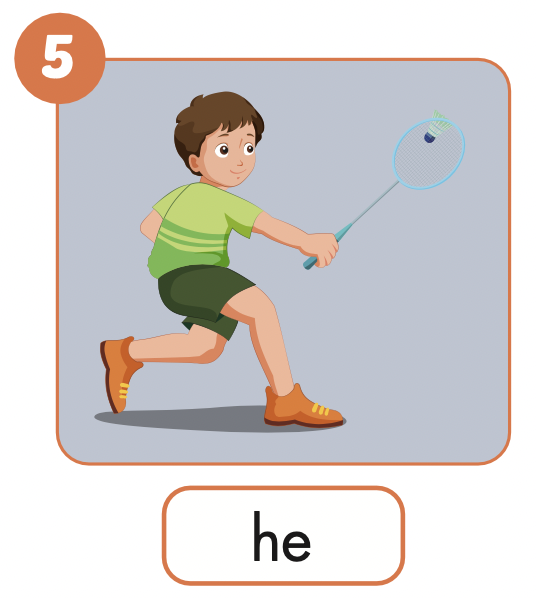 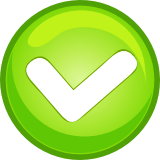 play badminton
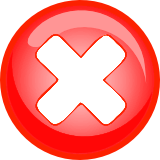 swim
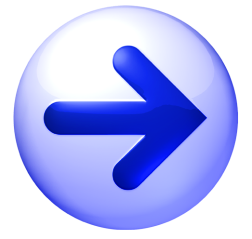 Click on the right word
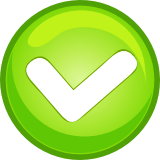 do gymnastics
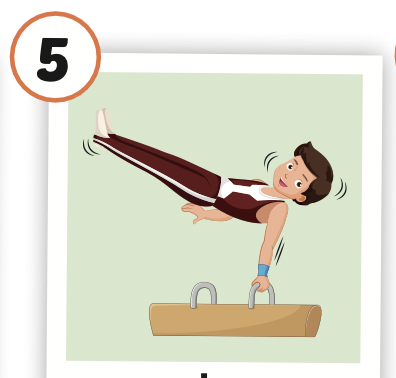 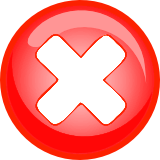 play the drums
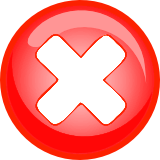 ride a bike
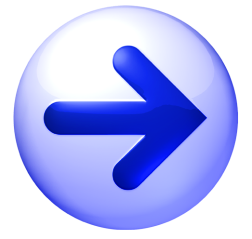 Click on the right word
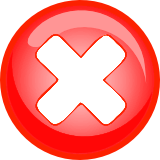 play badminton
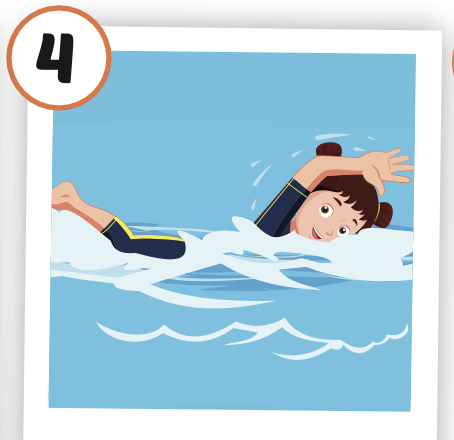 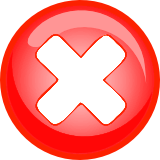 play the drums
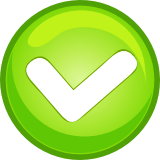 swim
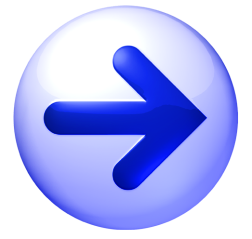 It’s time to learn …
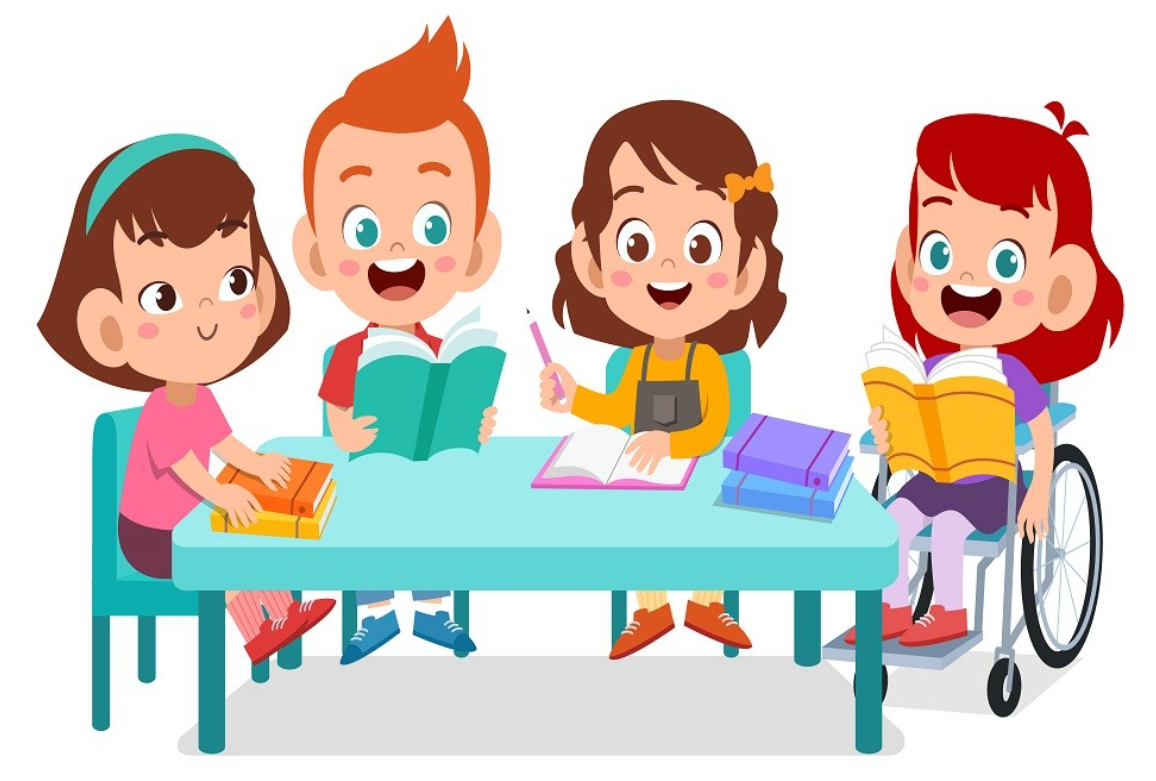 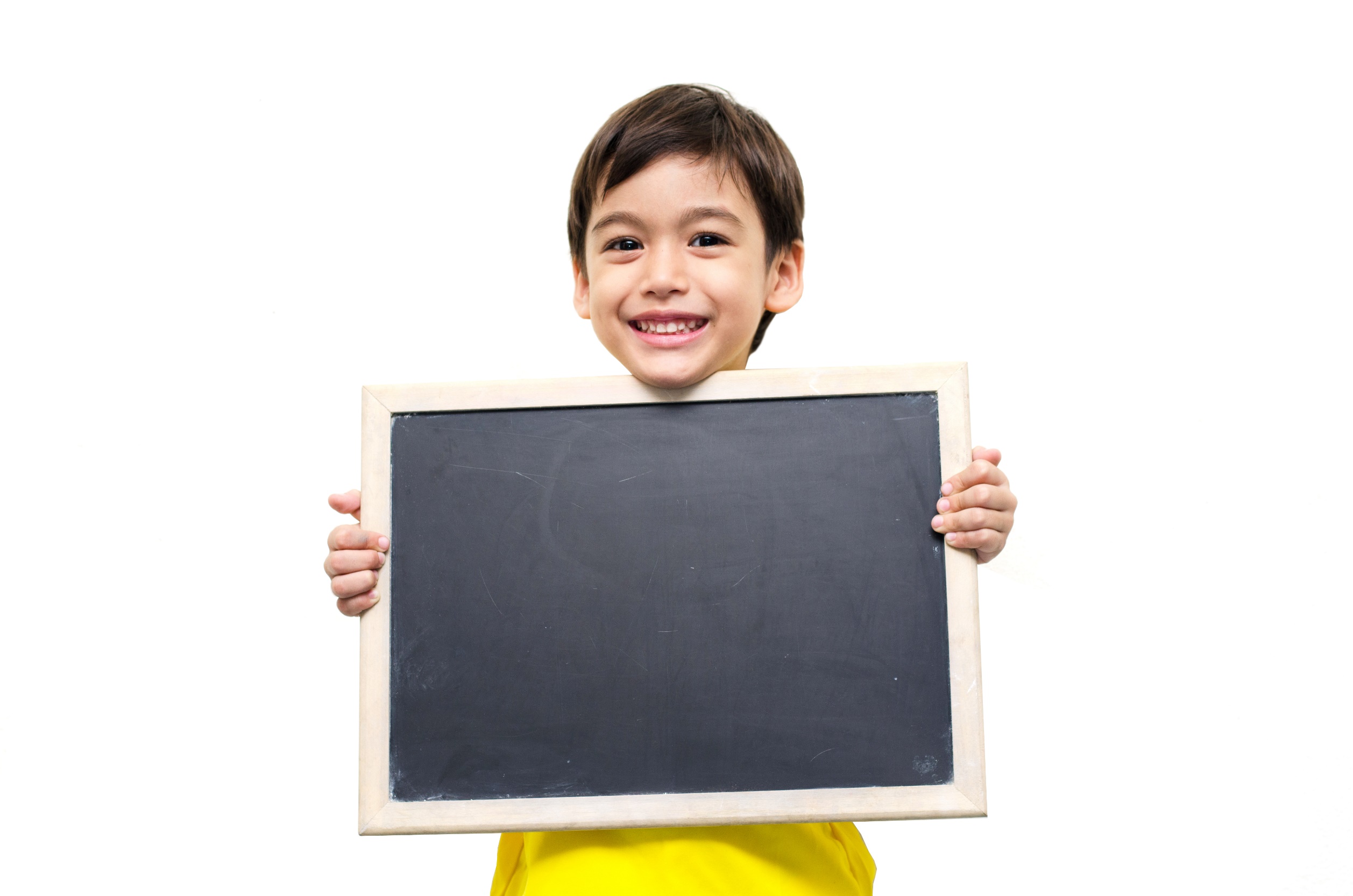 Listening
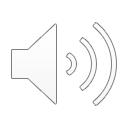 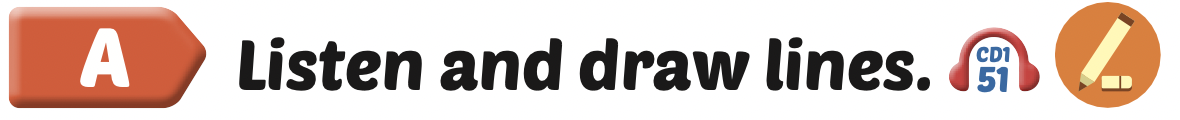 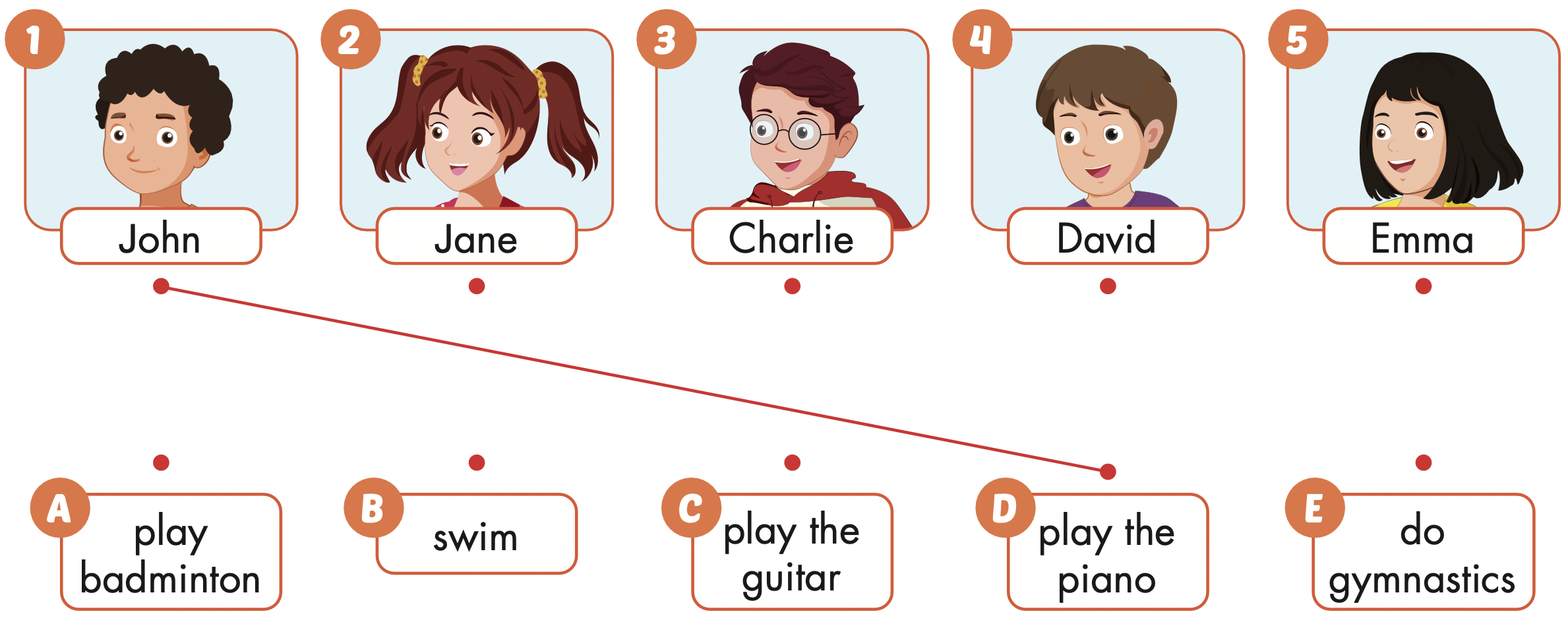 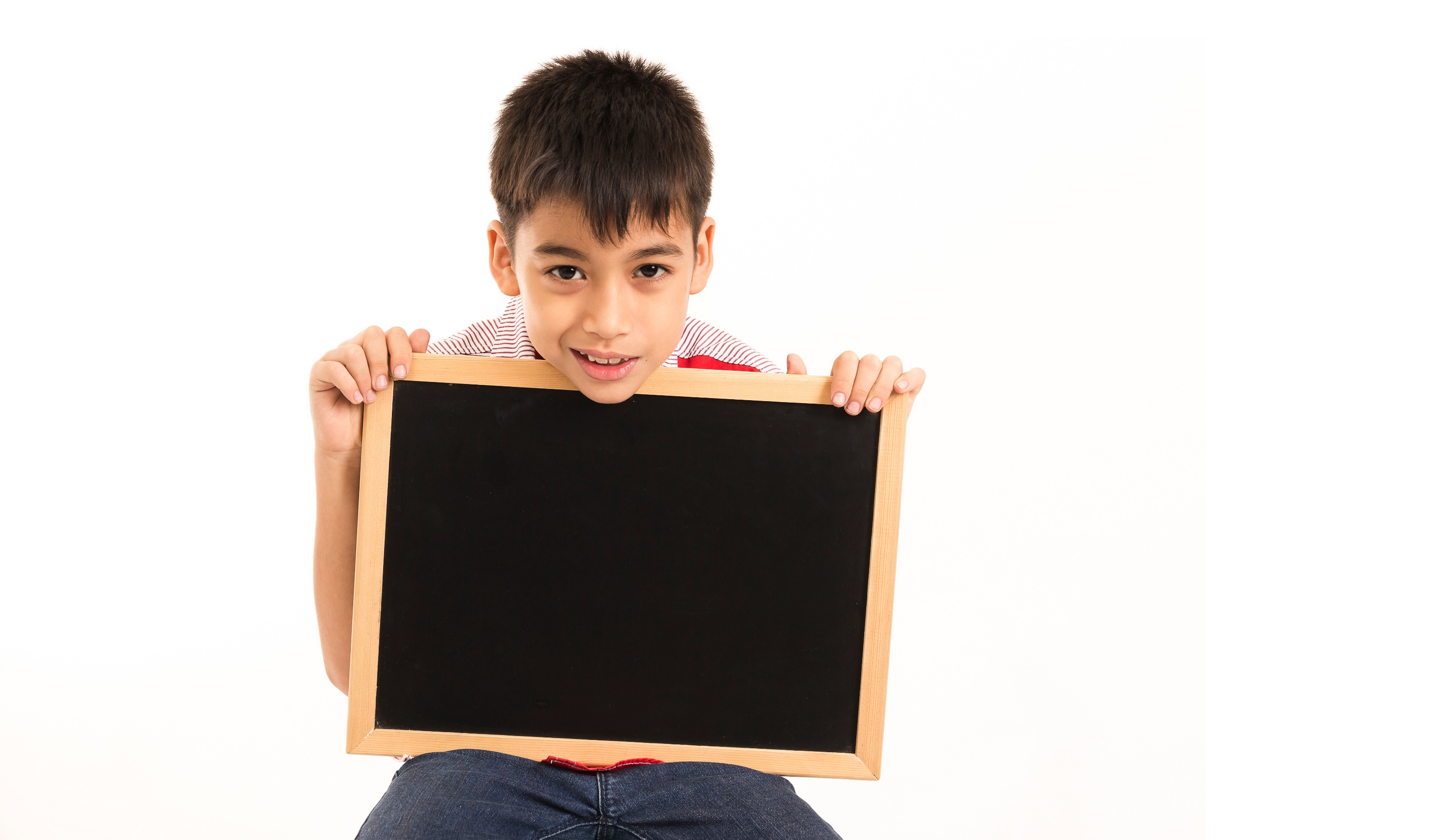 Writing
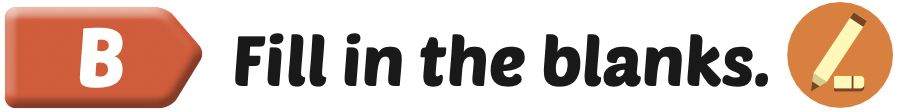 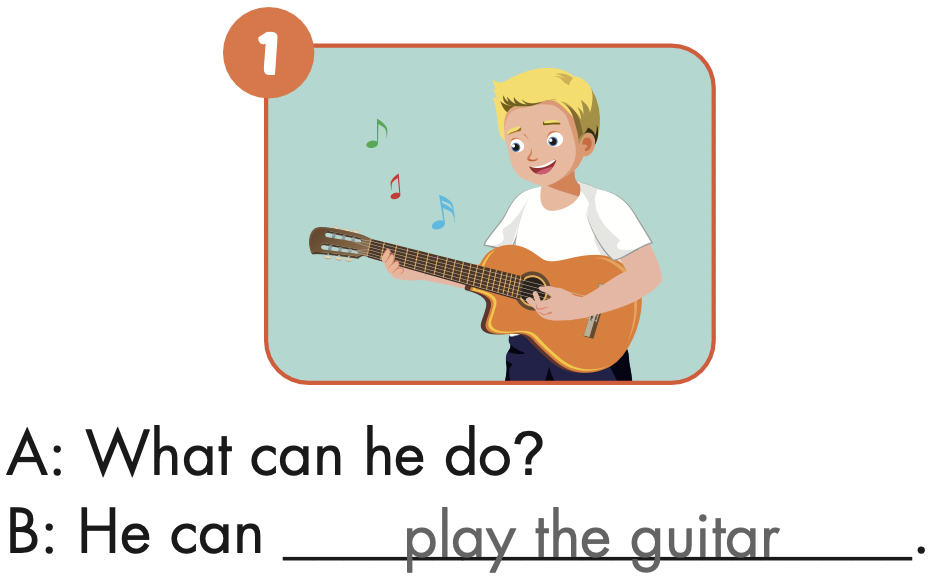 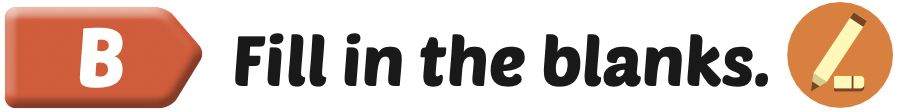 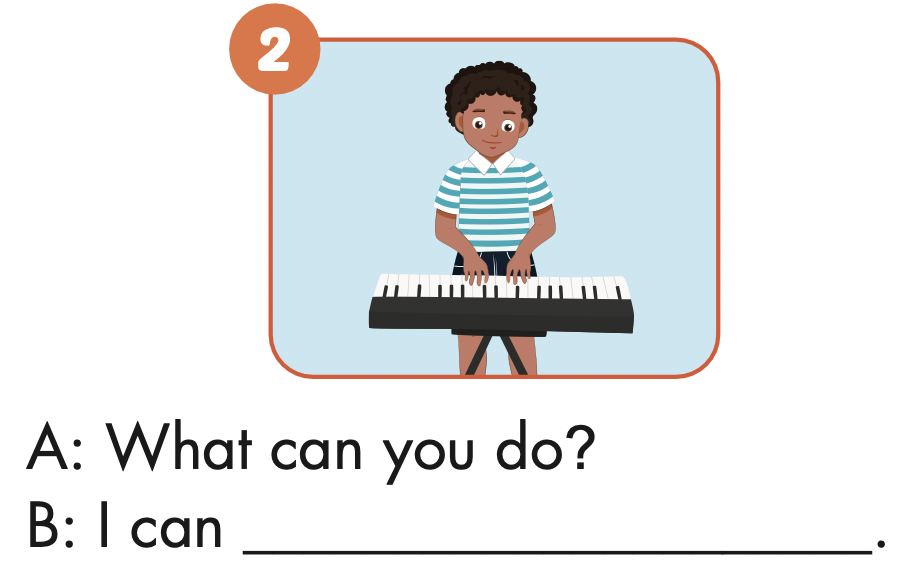 play the keyboard
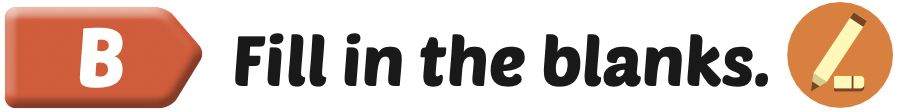 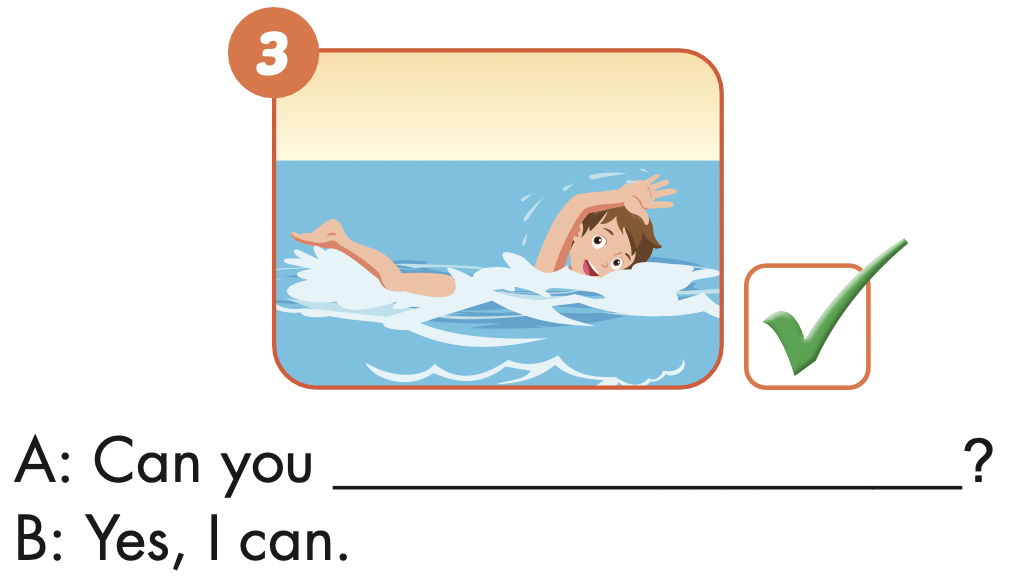 swim
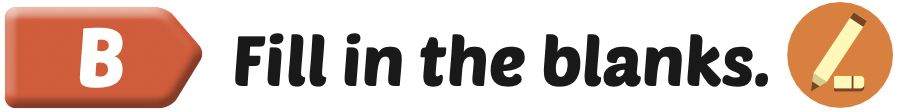 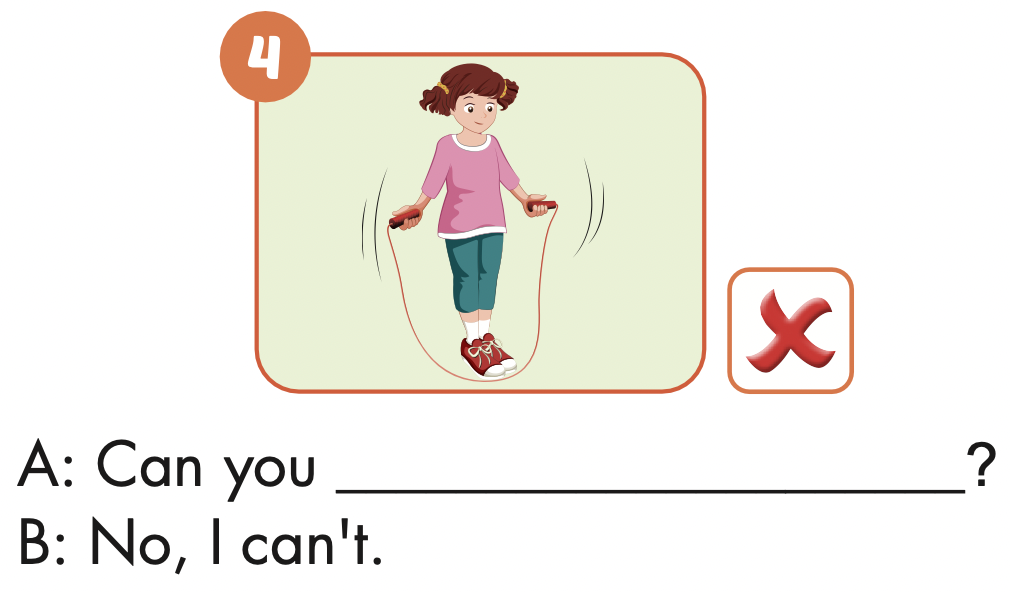 hop
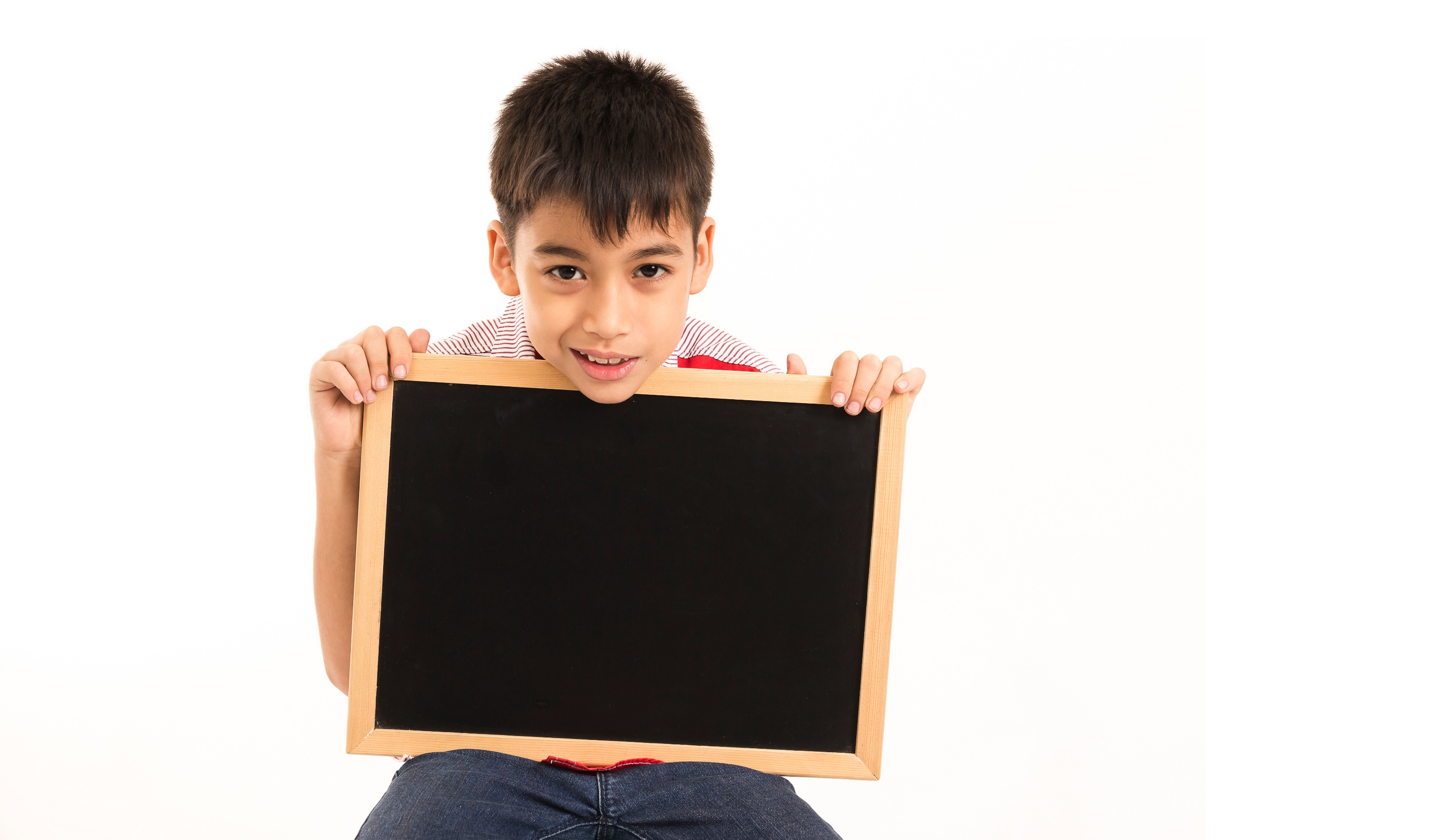 Writing
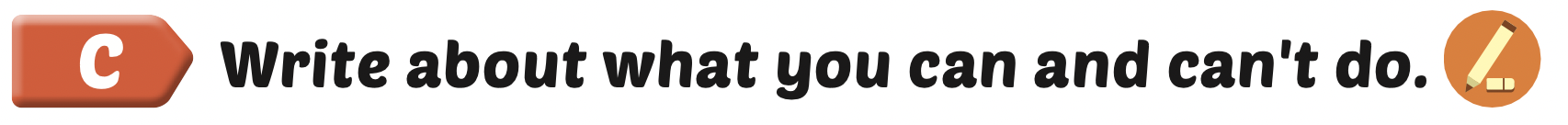 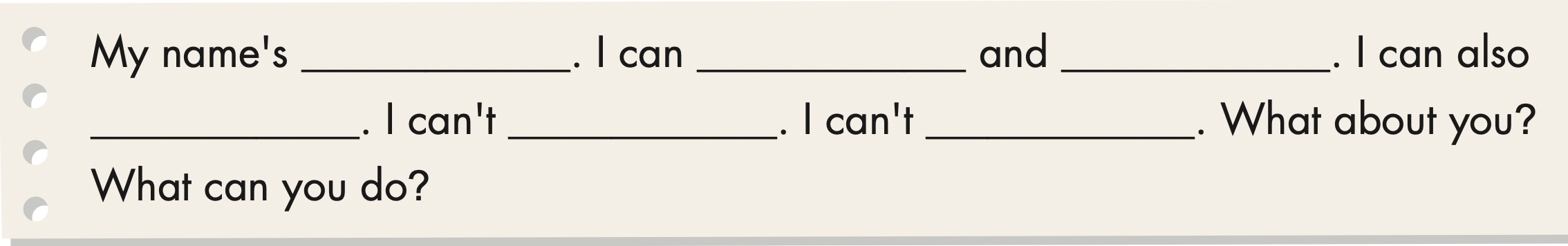 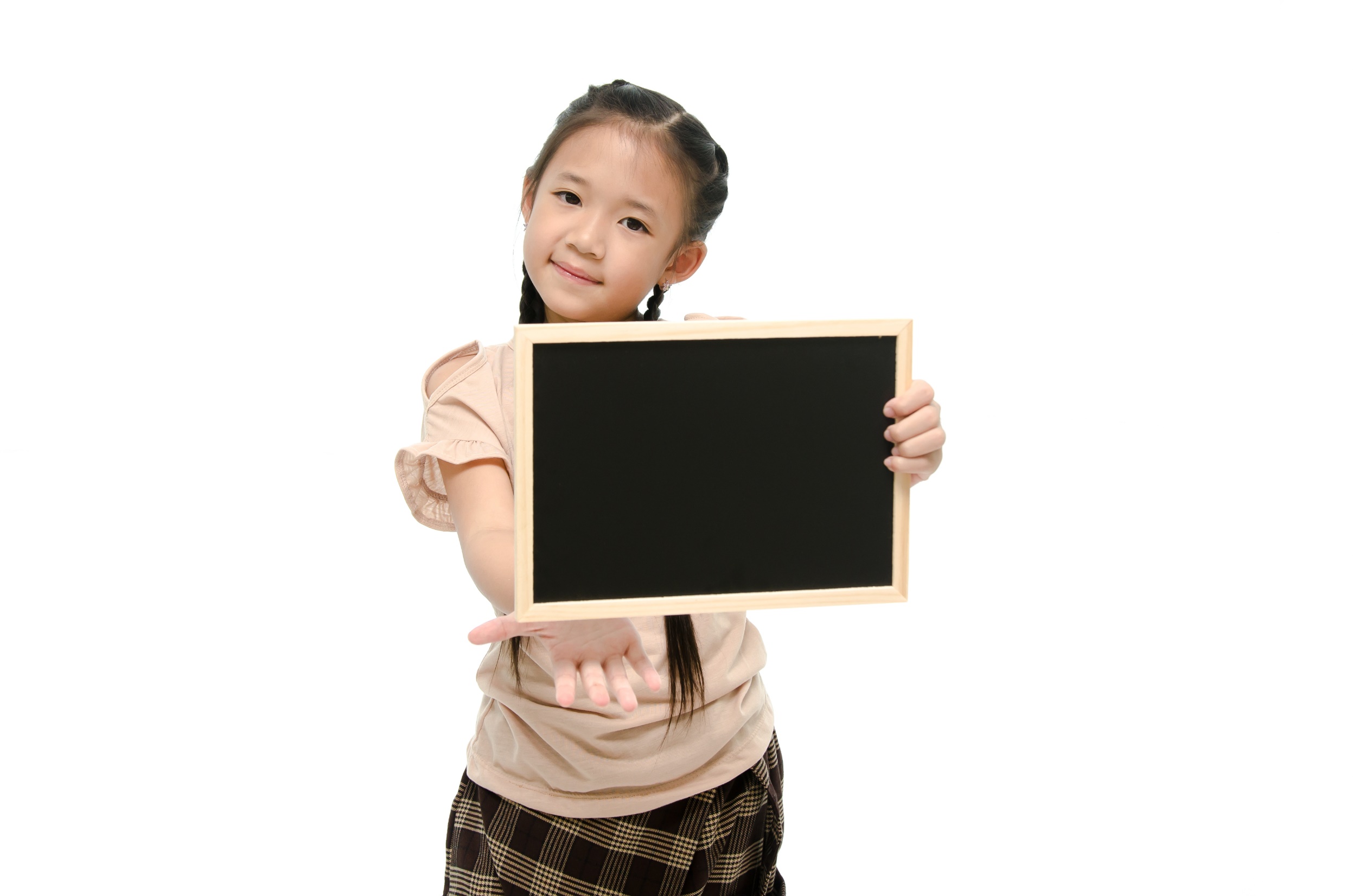 Speaking
Work in pairs to share your writing
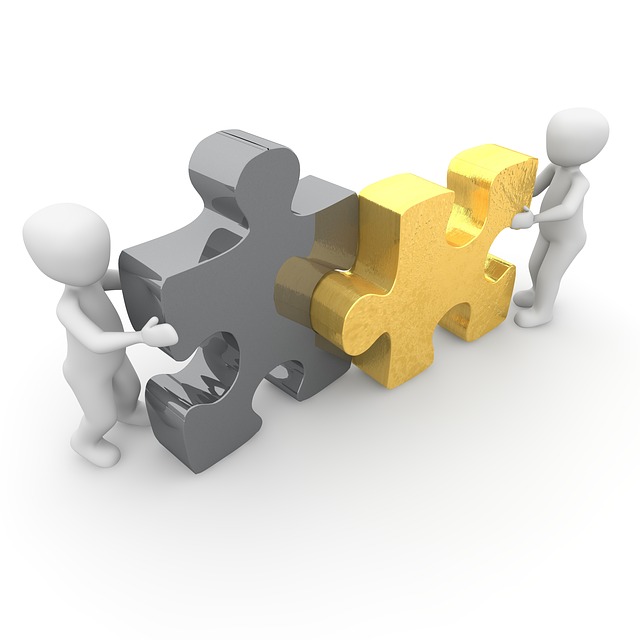 READ AND CHOOSE
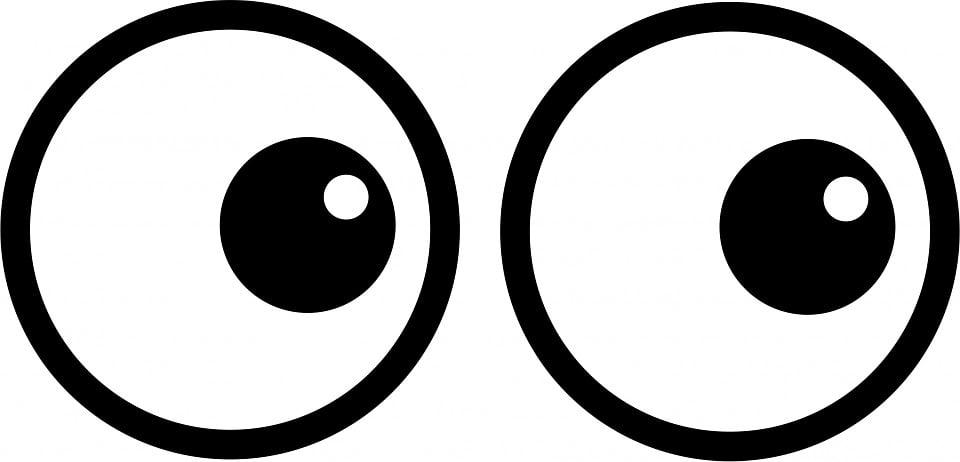 What can you do?
I can swim.
Yes, I can.
She can swim.
What can she do?
Yes, I can.
She can swim.
He can swim.
Can you dance?
Yes, she can.
Yes, he can.
Yes, we can.
Can he play the guitar?
Yes, I can.
No, he can’t.
He can swim.
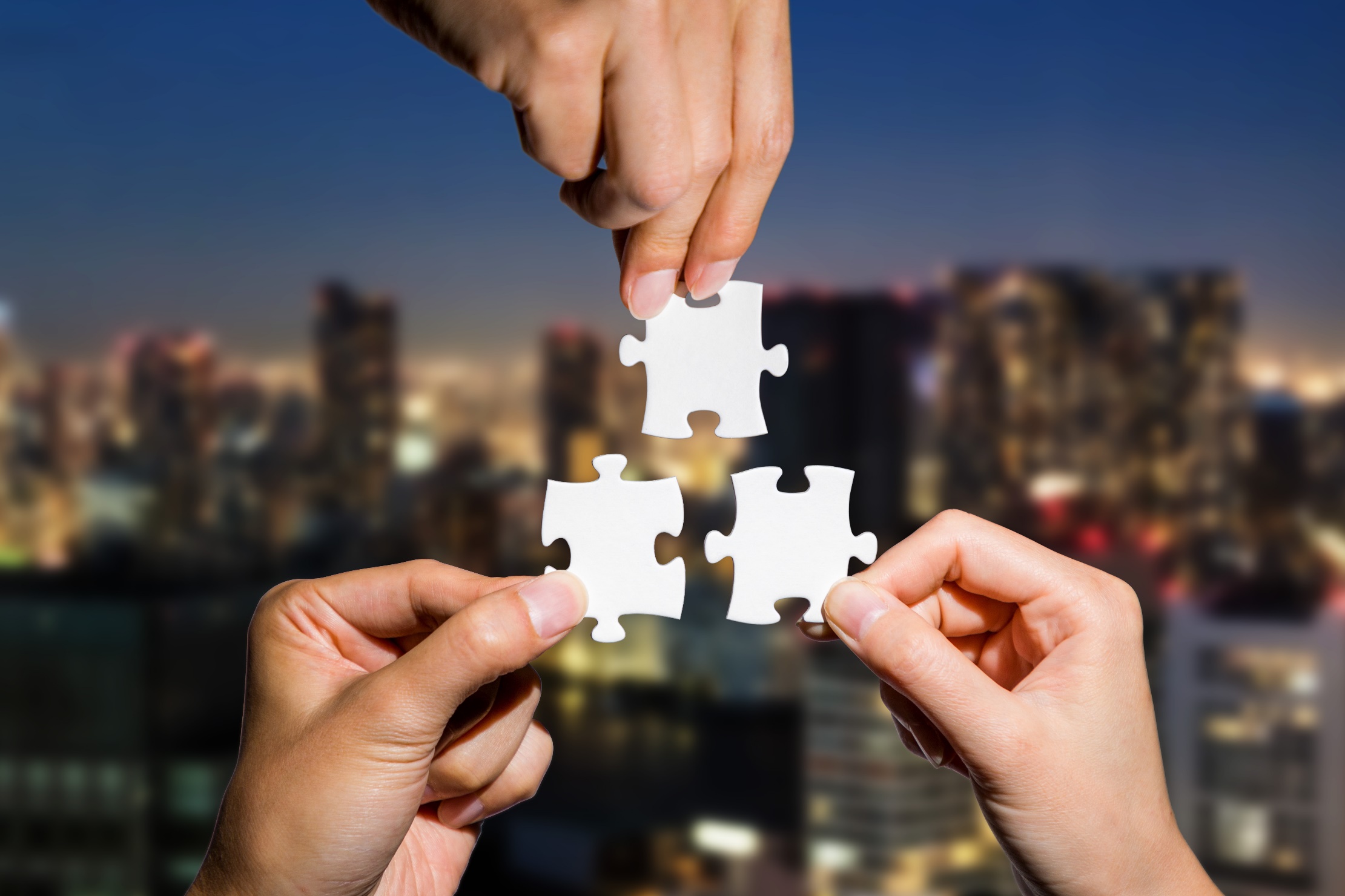 CONSOLIDATION
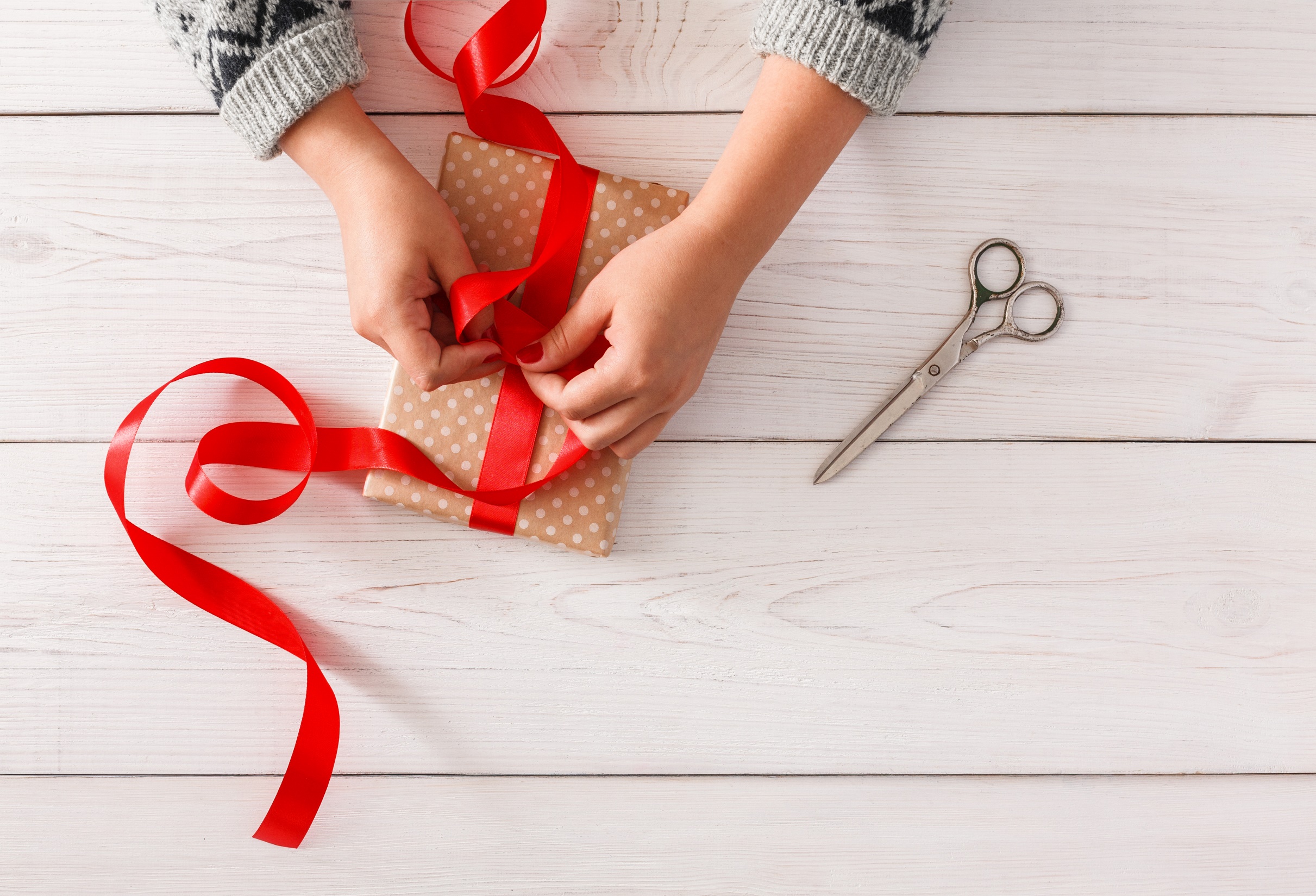 WRAP-UP
Today’s lesson
Vocabularies

play badminton, 
play the guitar, 
swim, 
play the piano, 
do gymnastics
Structures/ Sentence patterns

What can you do? 
I can swim.
Can you play the piano?
Yes, I can. / No, I can’t.
Homework
Practice the vocabularies and structure; and make sentences using them. 
Do the exercises in Tiếng Anh 4 i-Learn Smart Start WB (page 20) 
Do the exercises in Tiếng Anh 4 i-Learn Smart Start Notebook (page 15) 
Prepare the next lesson (page 33 SB) 
Play the consolidation games in Tiếng Anh 4 i-Learn Smart Start DHA App on www.eduhome.com.vn
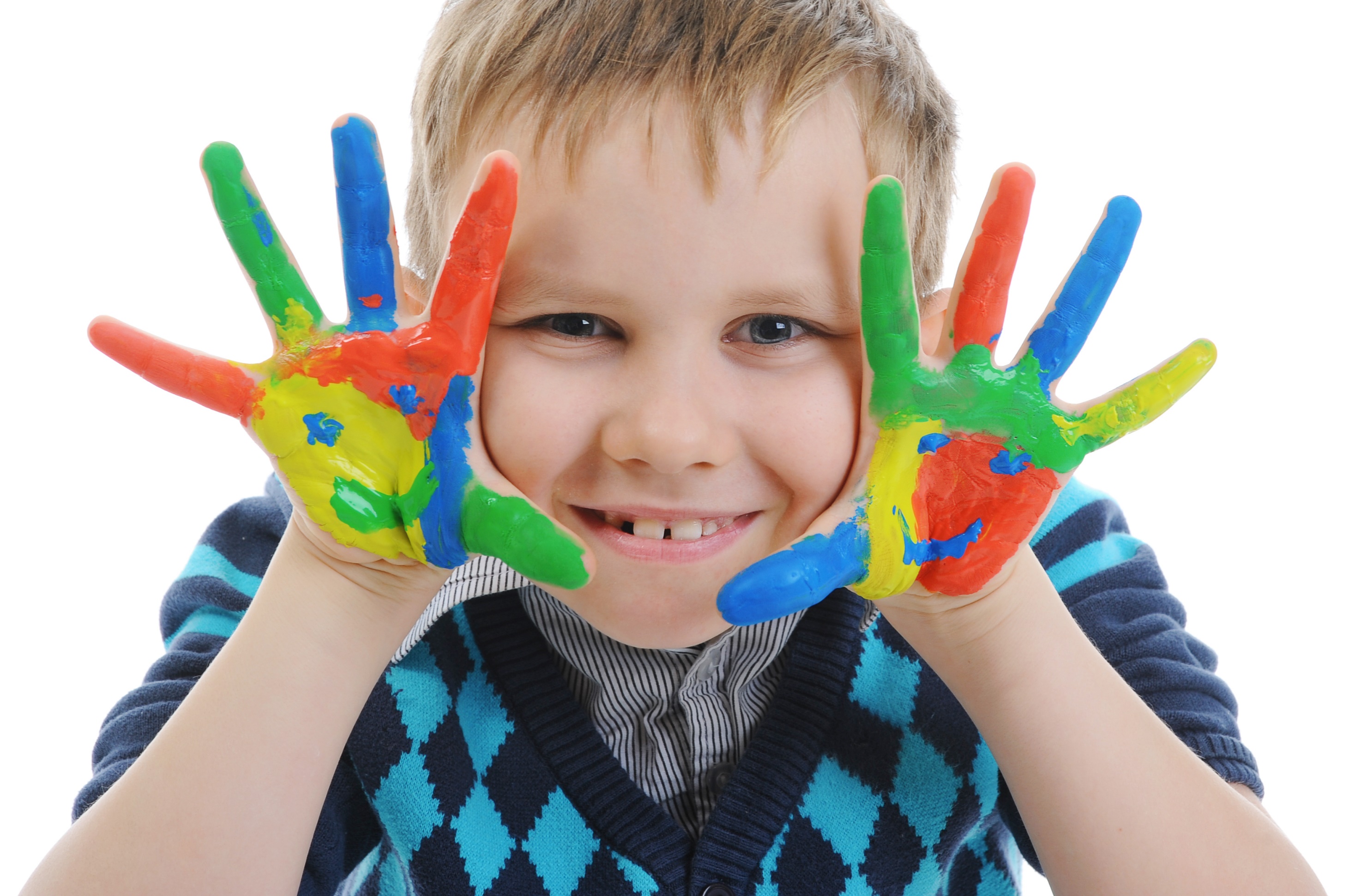 Enjoy your day!